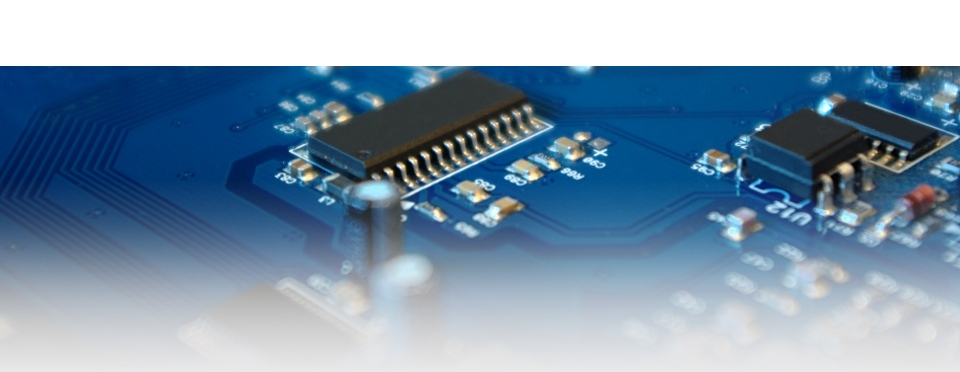 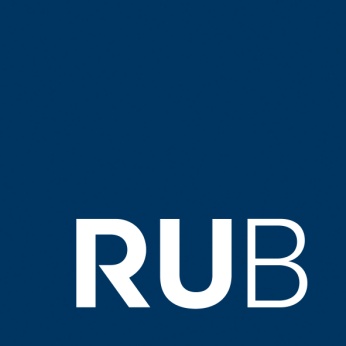 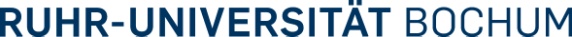 Statistical Tools Flavor
Side-Channel Collision Attacks
17. April 2012
Amir Moradi

Embedded Security Group, Ruhr University Bochum, Germany
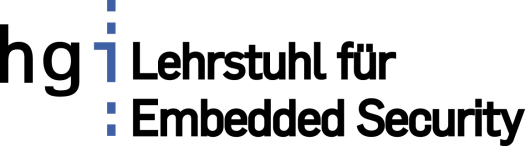 Outline
Challenges
Side-Channel Attacks (SCA)
Collision SCA
Problems and our solution
What is new in this paper
Some experimental results
EUROCRYPT 2012 | Cambridge | 17. April 2012                                                                                                                                 Amir Moradi
What is the story?
SCA (implementation attacks)
recovering the key of crypto devices
hypothetical model for power consumption
compare the model with side-channel leakage (power)
How?
Correlation
k
p
Sbox
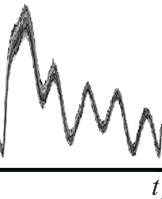 …
EUROCRYPT 2012 | Cambridge | 17. April 2012                                                                                                                                 Amir Moradi
Side-Channel Collision
when the circuit uses a module (Sbox) more than once (in e.g., a round)





once a collision found?


false positive collision detections
a couple of heuristic and systematic ways to handle
k1
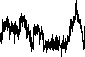 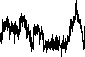 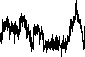 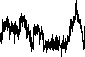 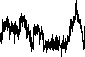 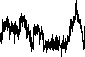 p1
?
?
?
?
Sbox
p2
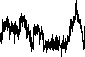 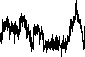 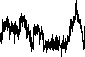 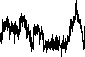 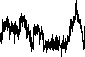 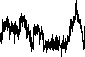 k2
known as linear collision attack
EUROCRYPT 2012 | Cambridge | 17. April 2012                                                                                                                                 Amir Moradi
Our Solution at CHES 2010 (Correlation-Enhanced)
(
)
k1
average
p1
Sbox
p2
(
)
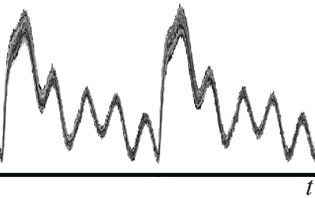 Correlation
k2
average
average
…
average
EUROCRYPT 2012 | Cambridge | 17. April 2012                                                                                                                                 Amir Moradi
Problems
having a countermeasure (secret sharing)
computations on all shares at the same time (Threshold Imp.)
a univariate leakage
a MIA might be applicable
a CE collision might NOT
averaging...





how about higher-order statistical moments
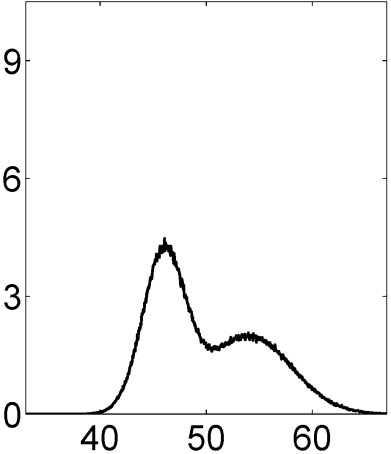 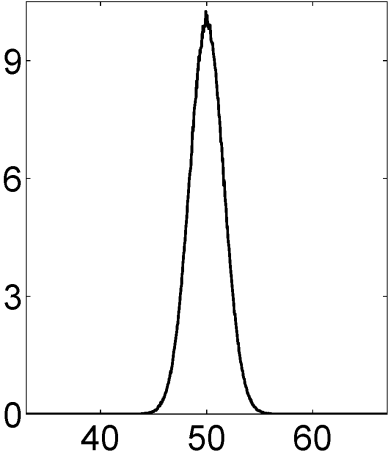 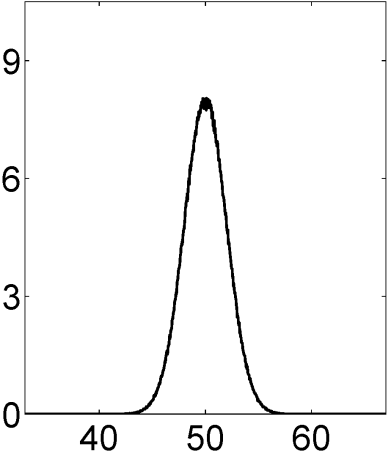 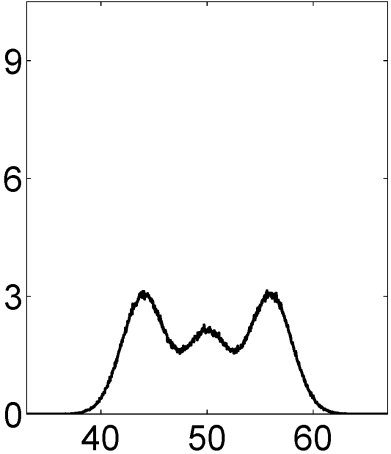 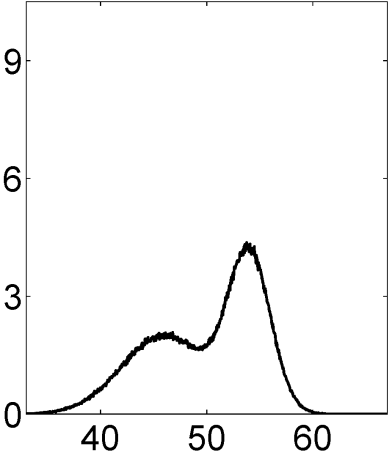 skewness
Variance
kurtosis
EUROCRYPT 2012 | Cambridge | 17. April 2012                                                                                                                                 Amir Moradi
Solution (applying higher-order moments)
(
)
k1
variance
p1
Sbox
p2
(
)
Correlation
k2
variance
variance
…
variance
EUROCRYPT 2012 | Cambridge | 17. April 2012                                                                                                                                 Amir Moradi
Solution (applying higher-order moments)
(
)
k1
skewness
p1
Sbox
p2
(
)
Correlation
k2
skewness
skewness
…
skewness
EUROCRYPT 2012 | Cambridge | 17. April 2012                                                                                                                                 Amir Moradi
General Form (no specific moment)
(
)
k1
pdf
p1
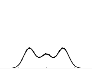 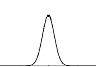 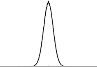 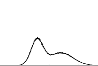 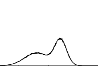 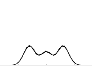 Sbox
p2
(
)
Jeffreys
Divergence
k2
pdf
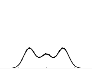 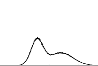 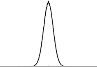 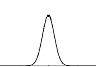 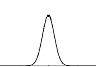 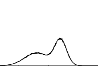 pdf
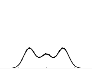 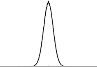 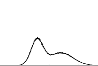 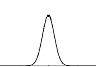 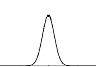 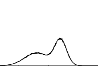 …
pdf
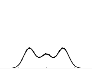 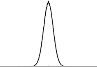 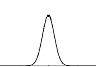 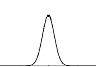 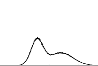 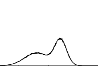 EUROCRYPT 2012 | Cambridge | 17. April 2012                                                                                                                                 Amir Moradi
Practical Issues
higher statistical moments, lower estimation accuracy
more traces (measurements) required
estimating pdf by e.g., histogram
reducing accuracy as well
Jeffreys divergence
based on Kullback-Leibler divergence
symmetric

Experimental Platforms
Virtex II-pro FPGA (SASEBO)
Atmel uC (smartcard)
EUROCRYPT 2012 | Cambridge | 17. April 2012                                                                                                                                 Amir Moradi
Experimental Results (PRESENT TI)
J. Cryptology 24(2)
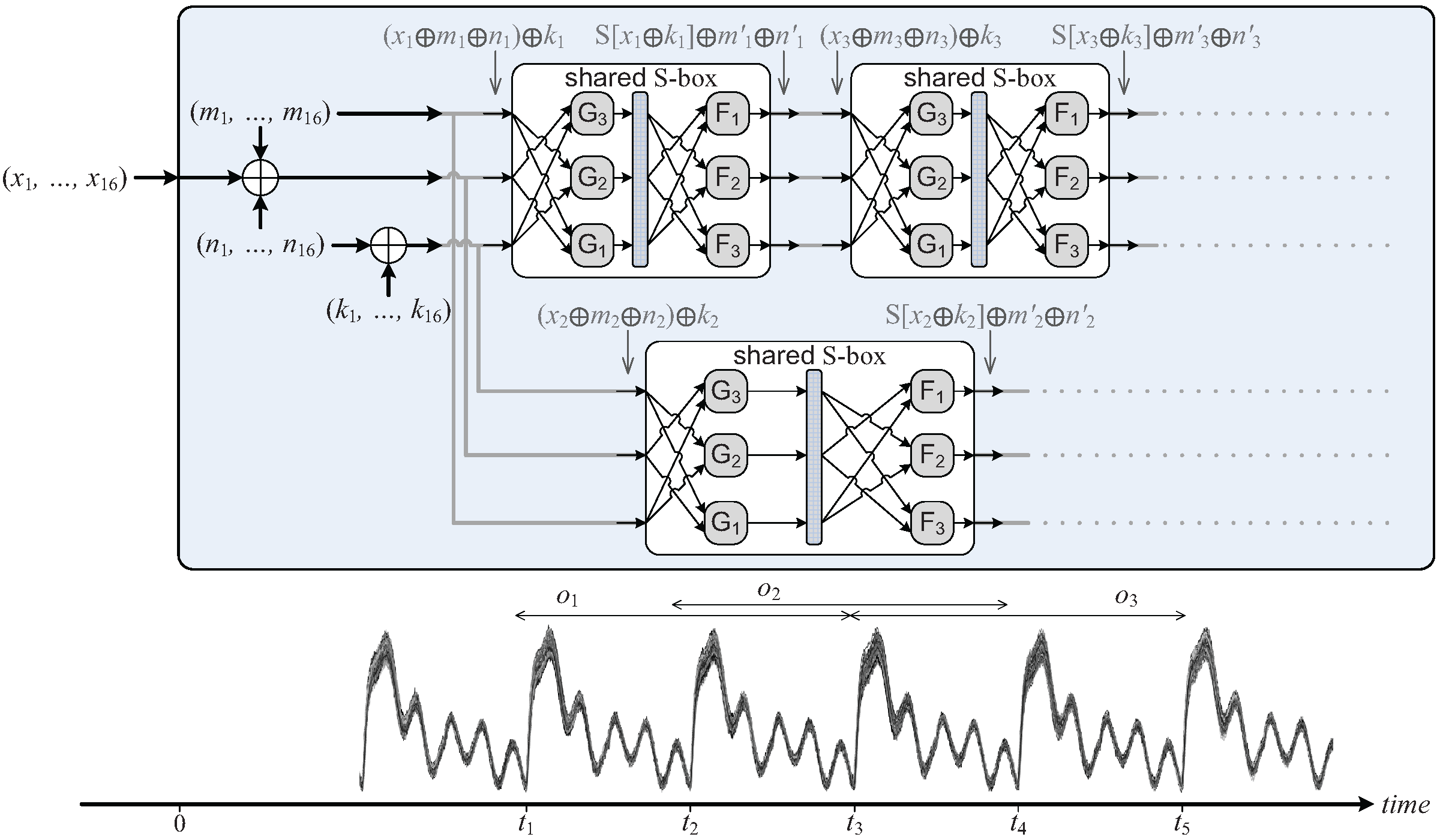 EUROCRYPT 2012 | Cambridge | 17. April 2012                                                                                                                                 Amir Moradi
Experimental Results (PRESENT TI)
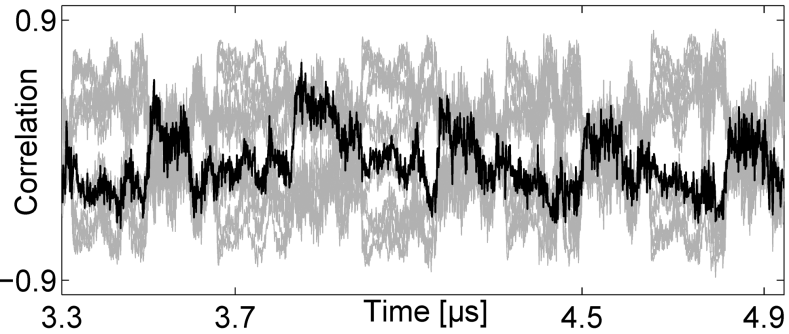 Average


Variance


Skewness


pdf
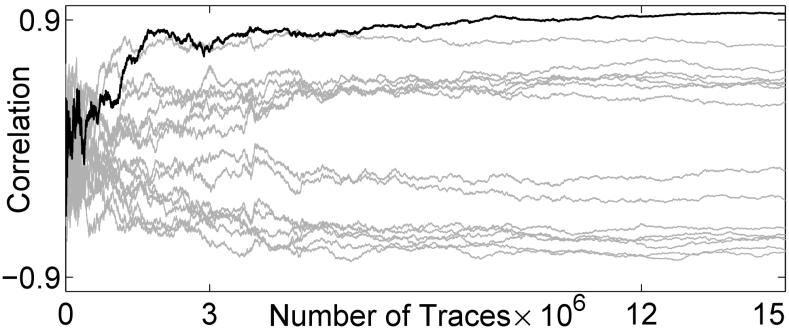 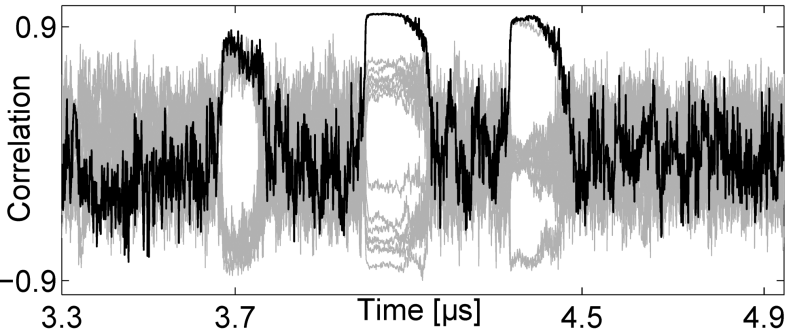 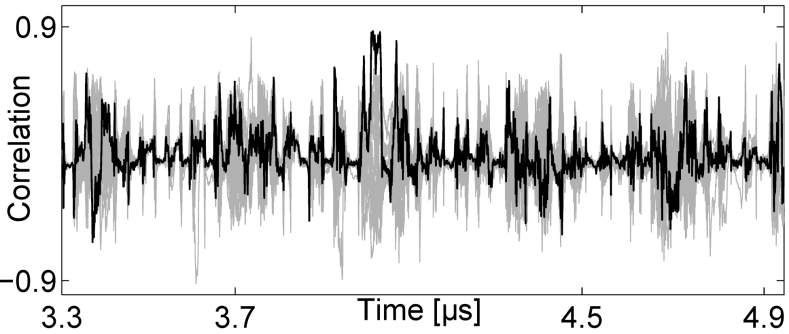 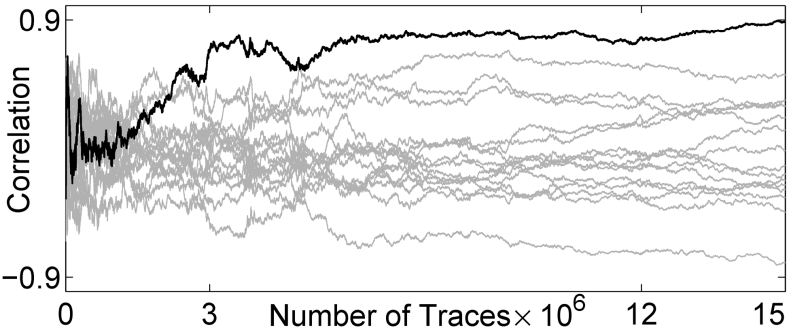 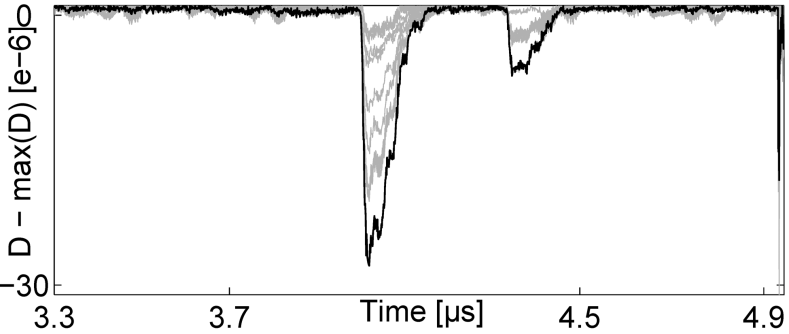 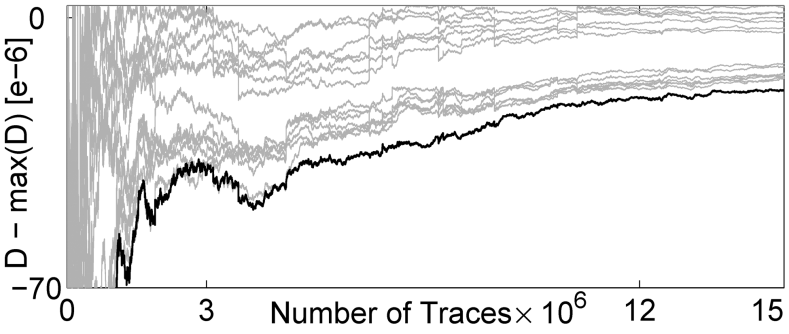 EUROCRYPT 2012 | Cambridge | 17. April 2012                                                                                                                                 Amir Moradi
Experimental Results (AES TI)
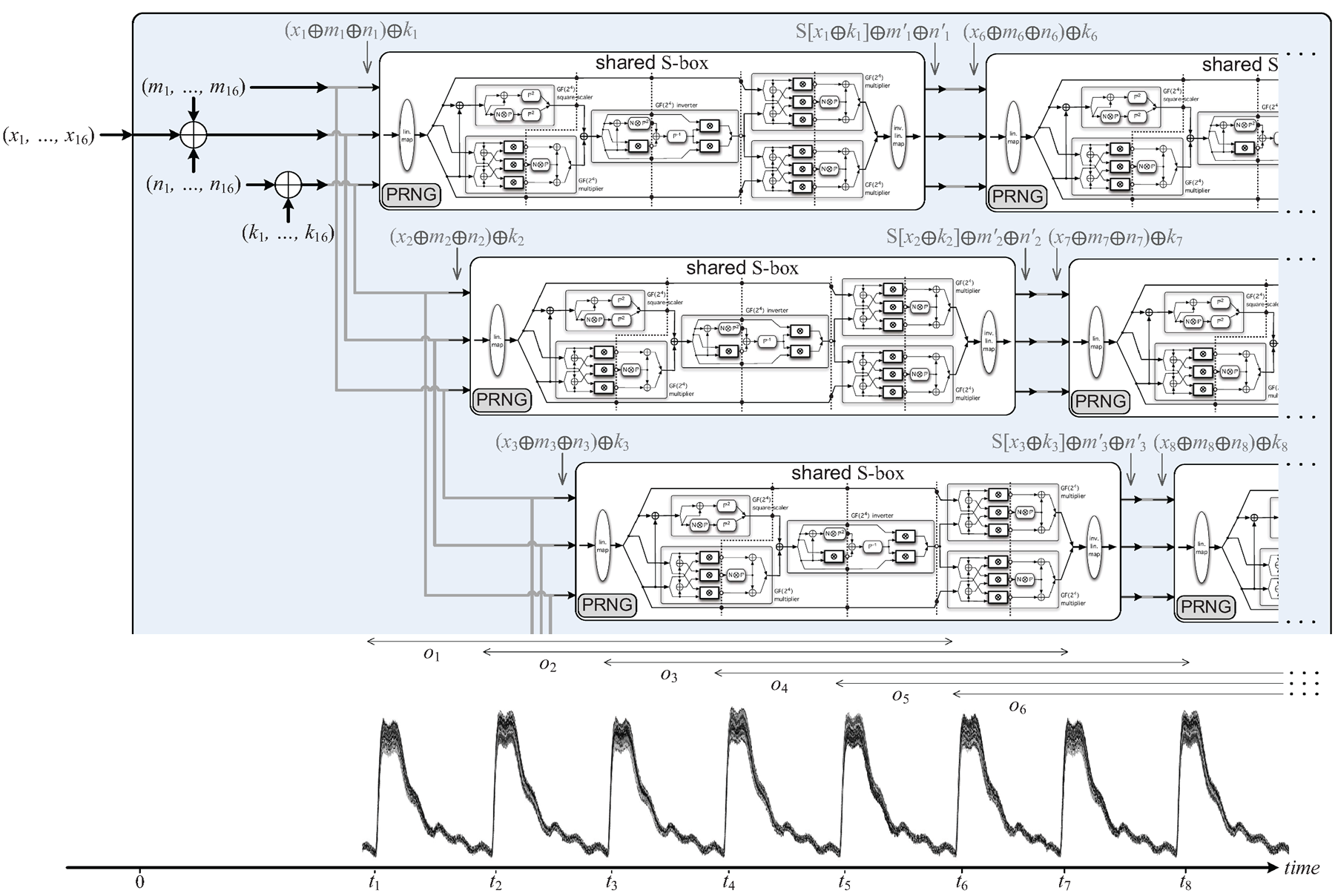 EC 2011
EUROCRYPT 2012 | Cambridge | 17. April 2012                                                                                                                                 Amir Moradi
Experimental Results (AES TI)
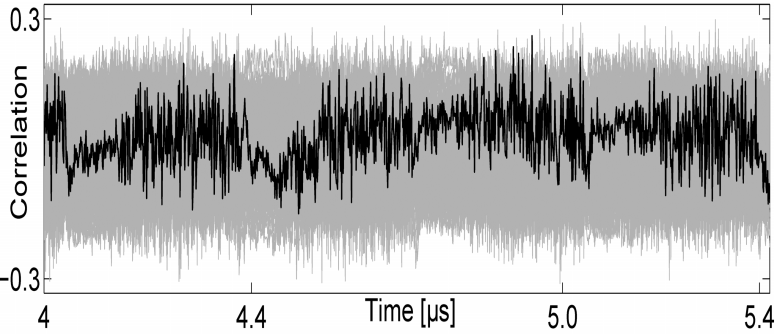 Average


Variance


Skewness


pdf
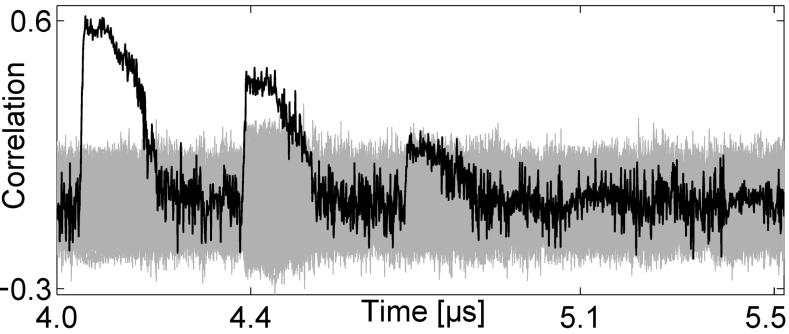 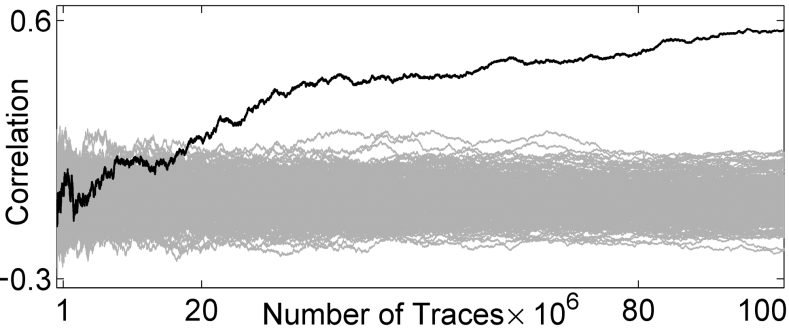 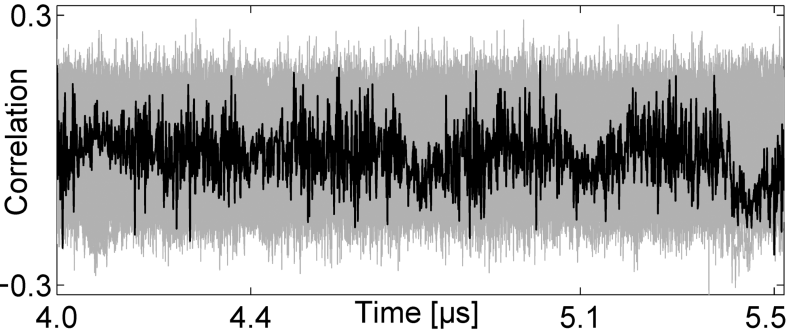 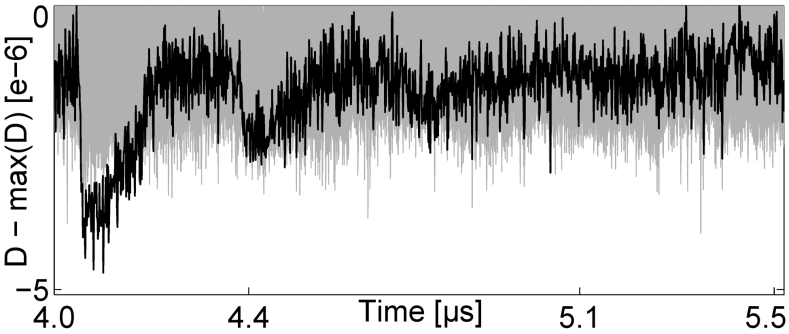 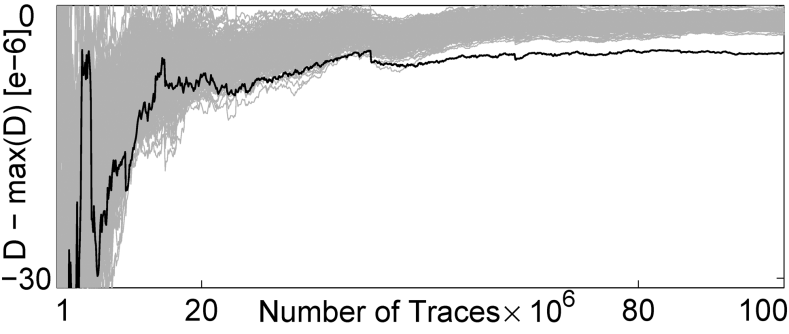 EUROCRYPT 2012 | Cambridge | 17. April 2012                                                                                                                                 Amir Moradi
Experimental Results (masked software)
time to move toward multivariate case
joint pdfs can be estimated
joint statistical moments also can be estimated
the same as doing a preprocess (by multiplication) step 
    prior to a univariate attack
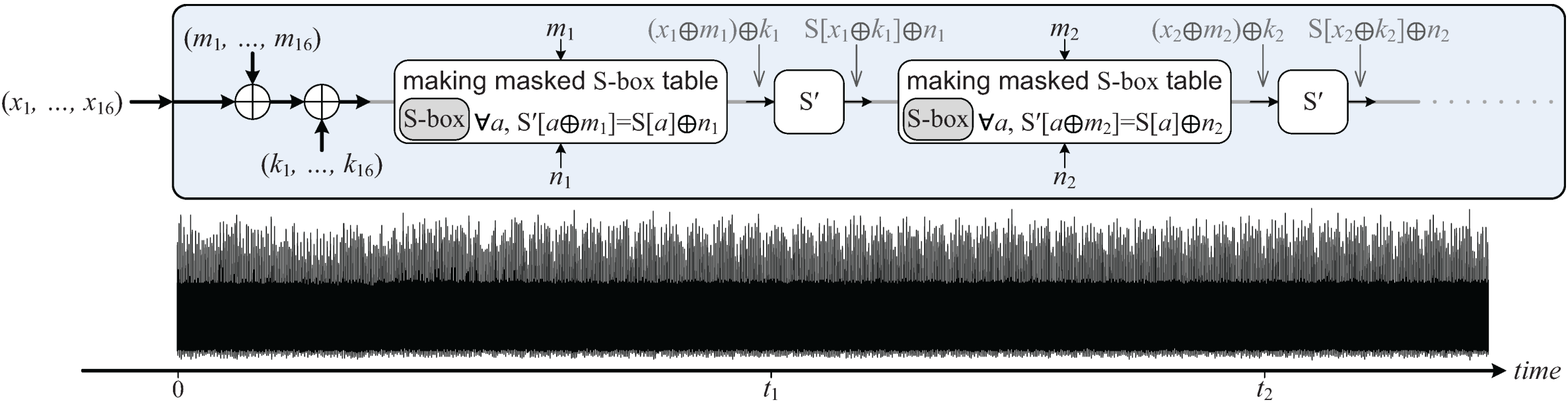 EUROCRYPT 2012 | Cambridge | 17. April 2012                                                                                                                                 Amir Moradi
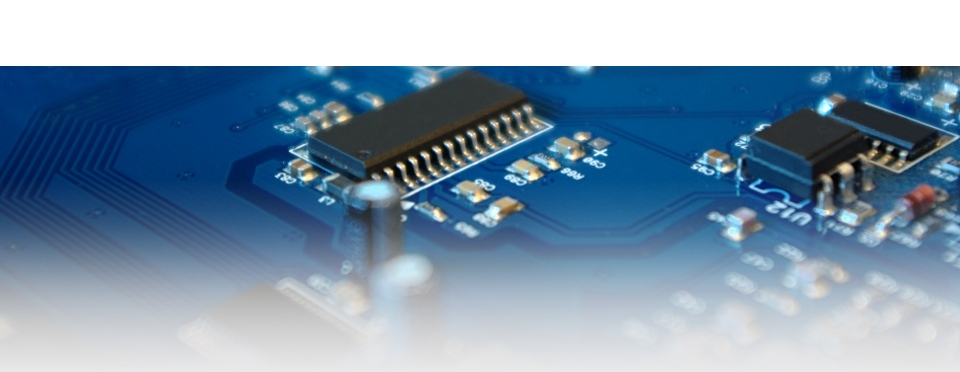 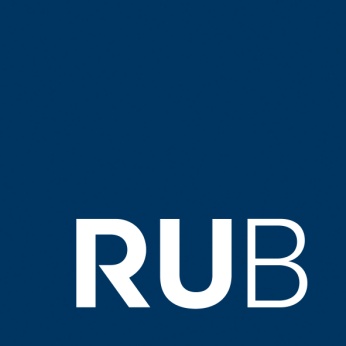 Thanks!Any questions?
amir.moradi@rub.de
Embedded Security Group, Ruhr University Bochum, Germany
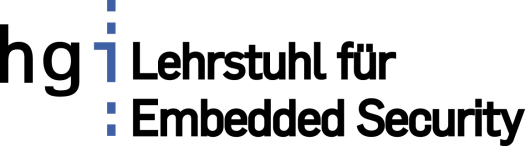 Measurement Speed?
(Threshold)
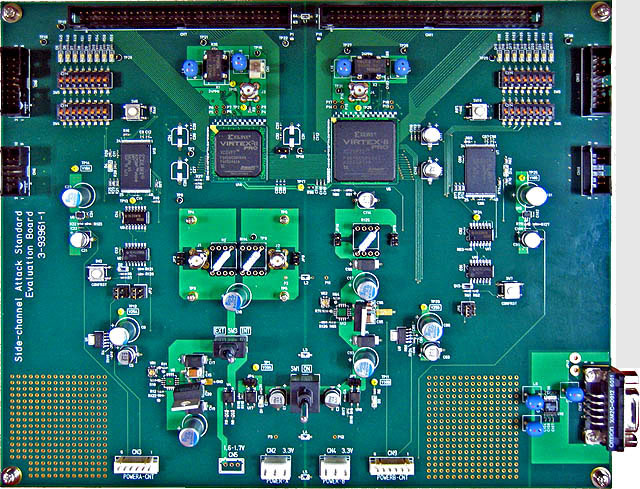 Speed of the measurement depends on the length of each trace
In this case, 2000 points, 
100M traces in 11 hours!
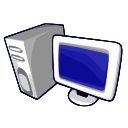 UART
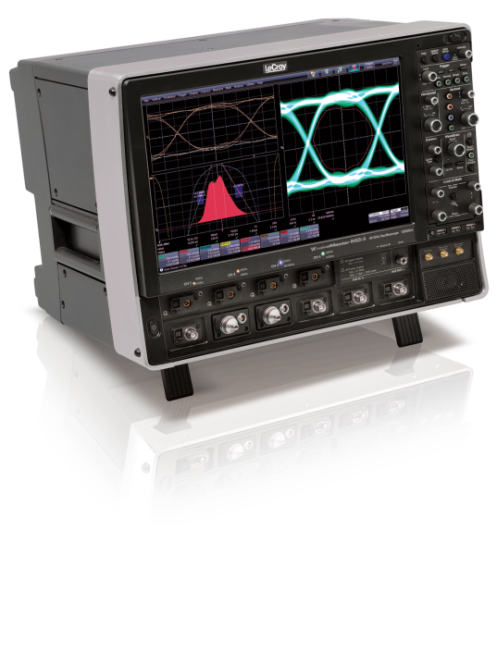 PC sends a small number of bytes (~20)
Control FPGA communicates with the Target FPGA
sending/receiving ~10K plaintext/ciphertext
while the oscilloscope measures
Experimental Results (masked software)
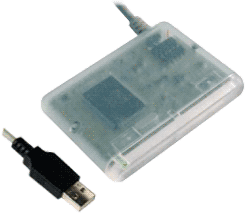 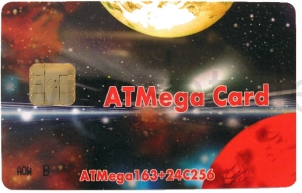 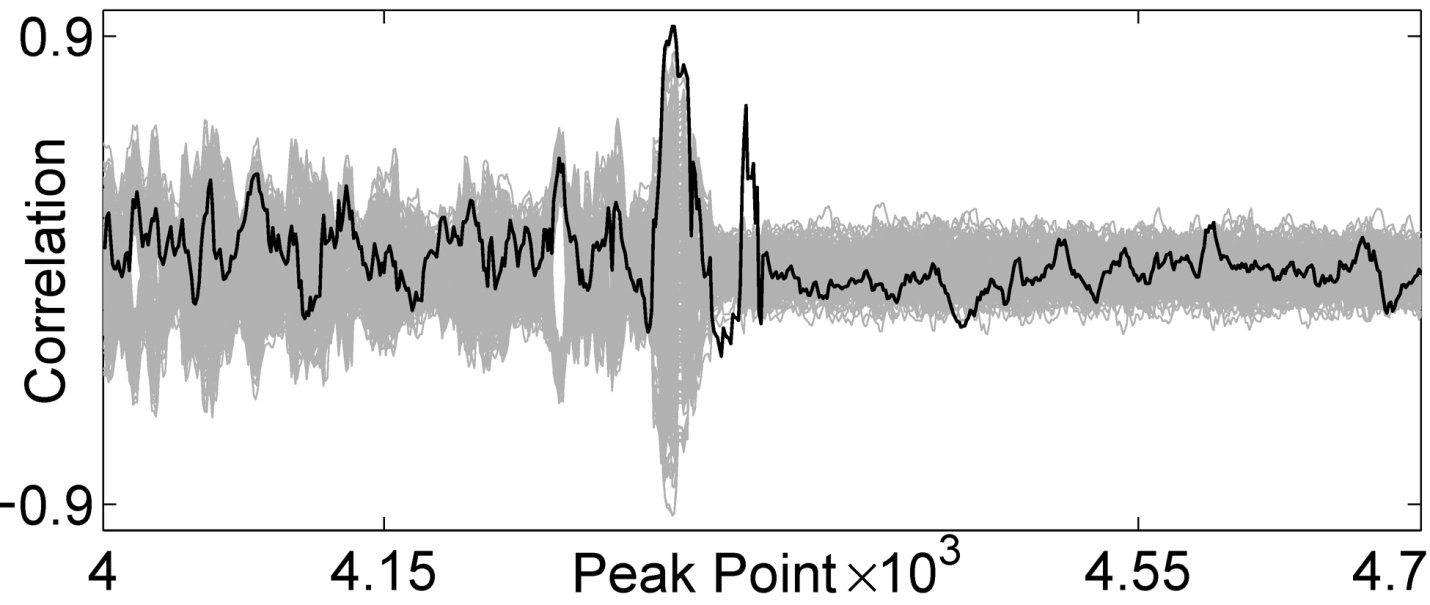 EUROCRYPT 2012 | Cambridge | 17. April 2012                                                                                                                                 Amir Moradi